Кураторский  час
«Здоровый образ жизни»
Чем более подвигается наука в изучении причин болезни, тем более выступает то общее положение, что предупреждать болезни гораздо легче, чем лечить их.И. И. Мечников
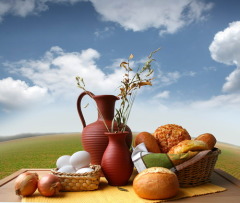 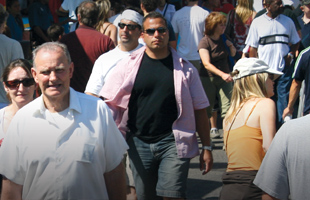 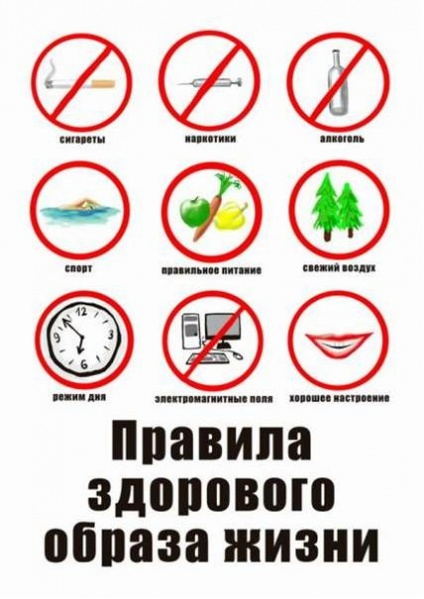 «Руководить привычками и создавать их – вот один из основных принципов руководства своим телом» 
М. Зощенко
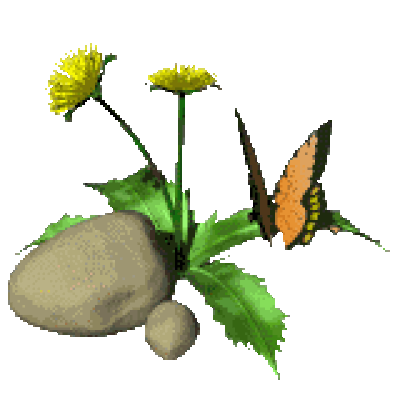 Режим дня
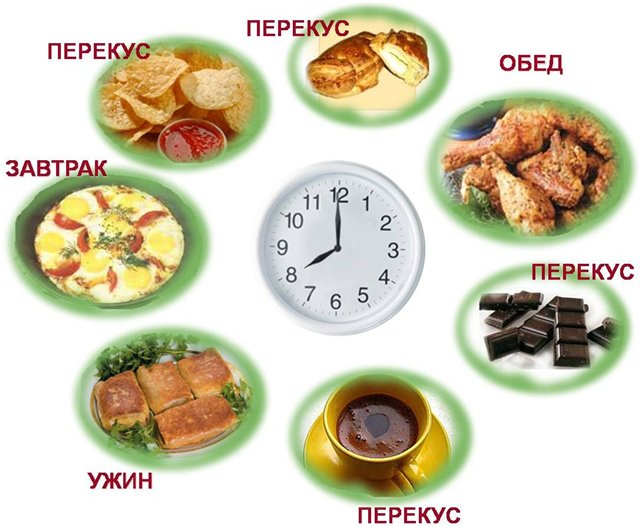 Правильное питание
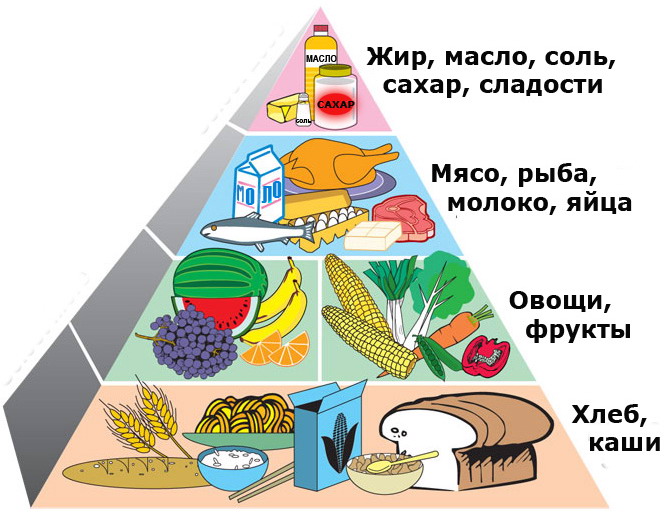 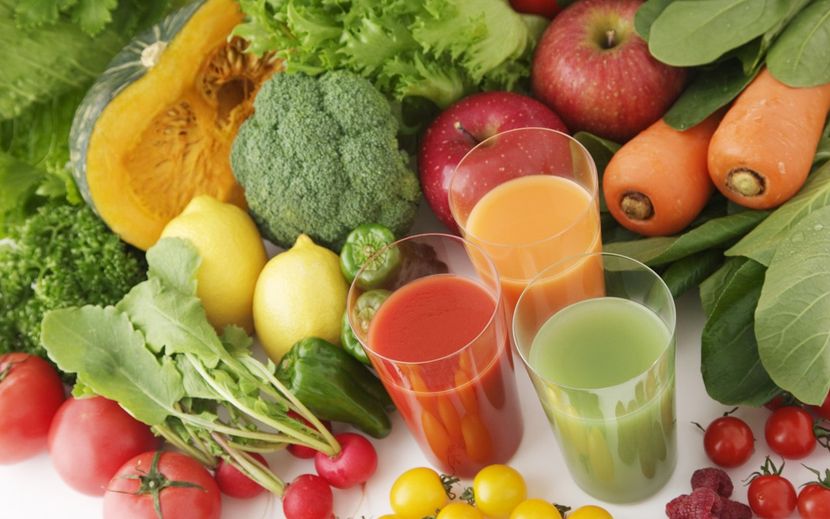 «Хороший человек должен беречь себя» 
М. Горький
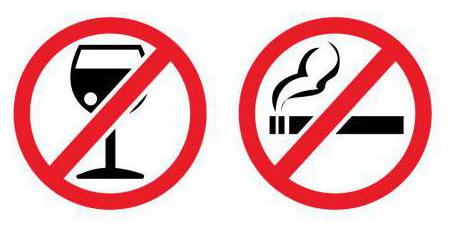 Отсутствие вредных привычек
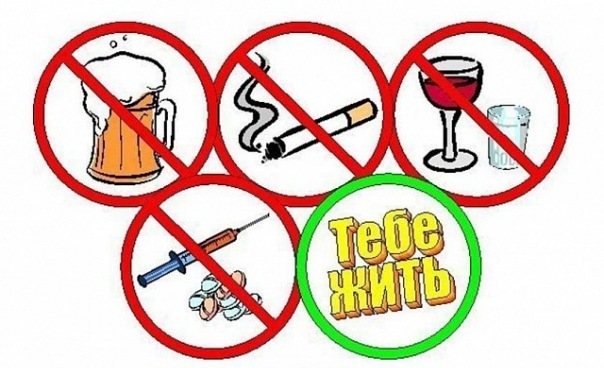 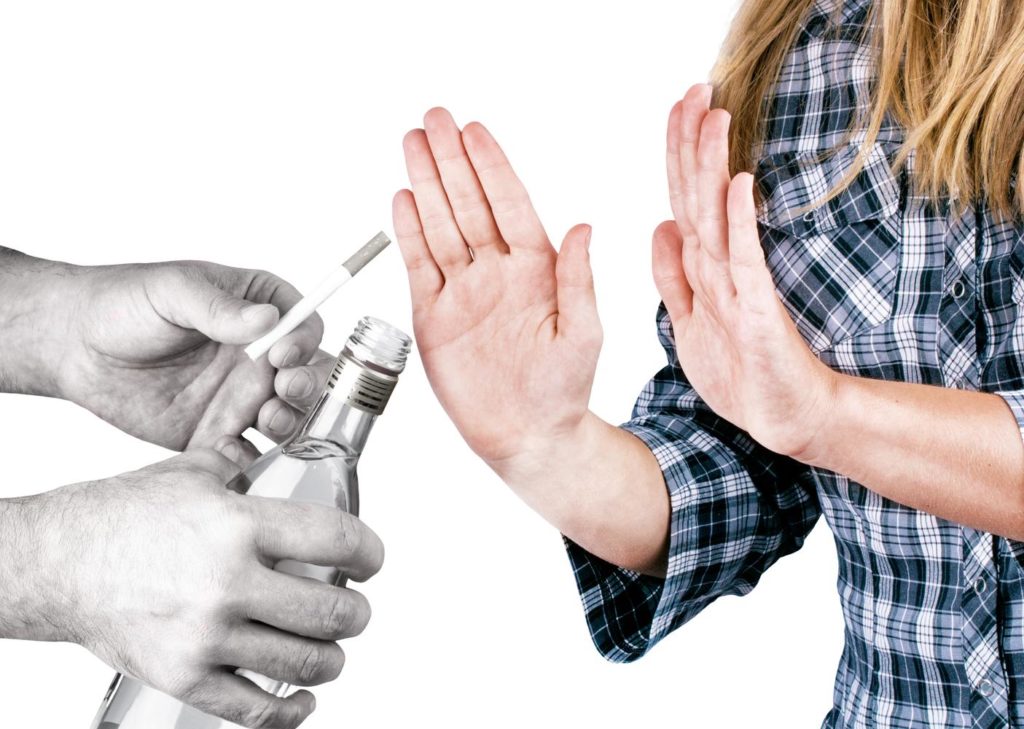 Позорное и порочное несёт в себе смерть и рано ли, поздно ли само собою казнит себя» 
Ф. Достоевский
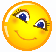 Хороший смех — верный признак духовного здоровья.
М. Горький
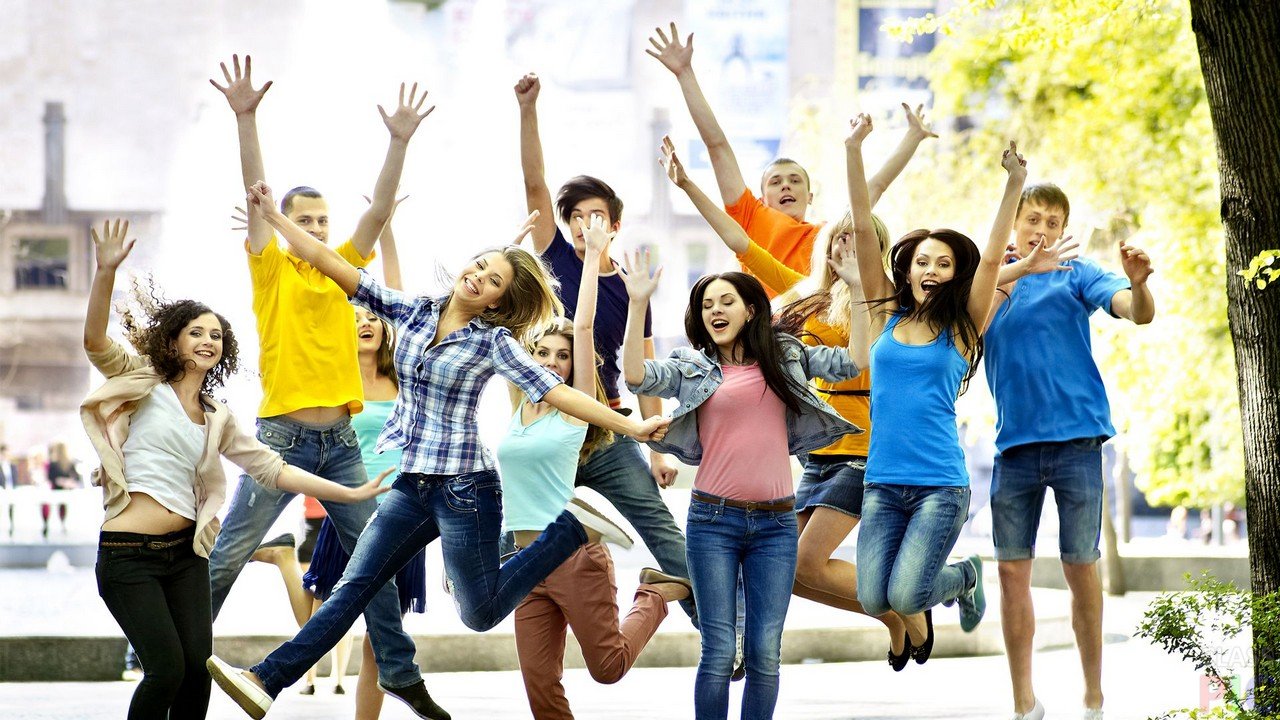 Положительные эмоции
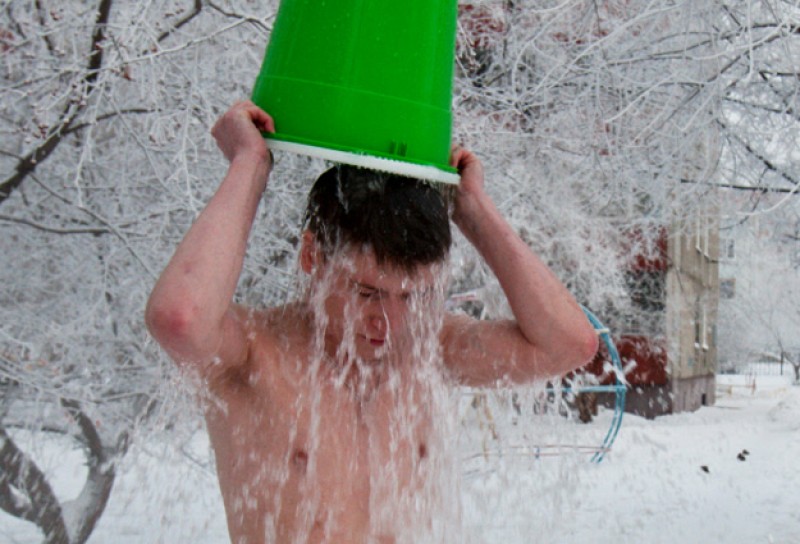 Здоровье в порядке – 
спасибо зарядке!
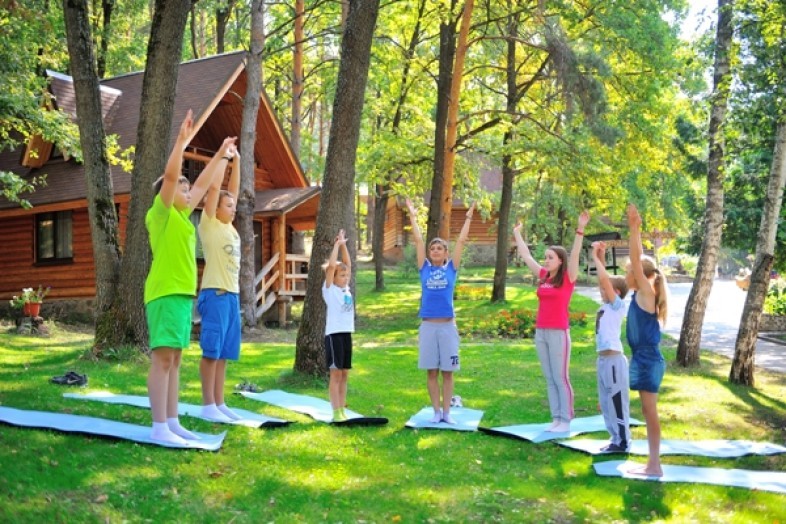 Оздоровление организма. Закаливание
Желаем Вам здоровья!
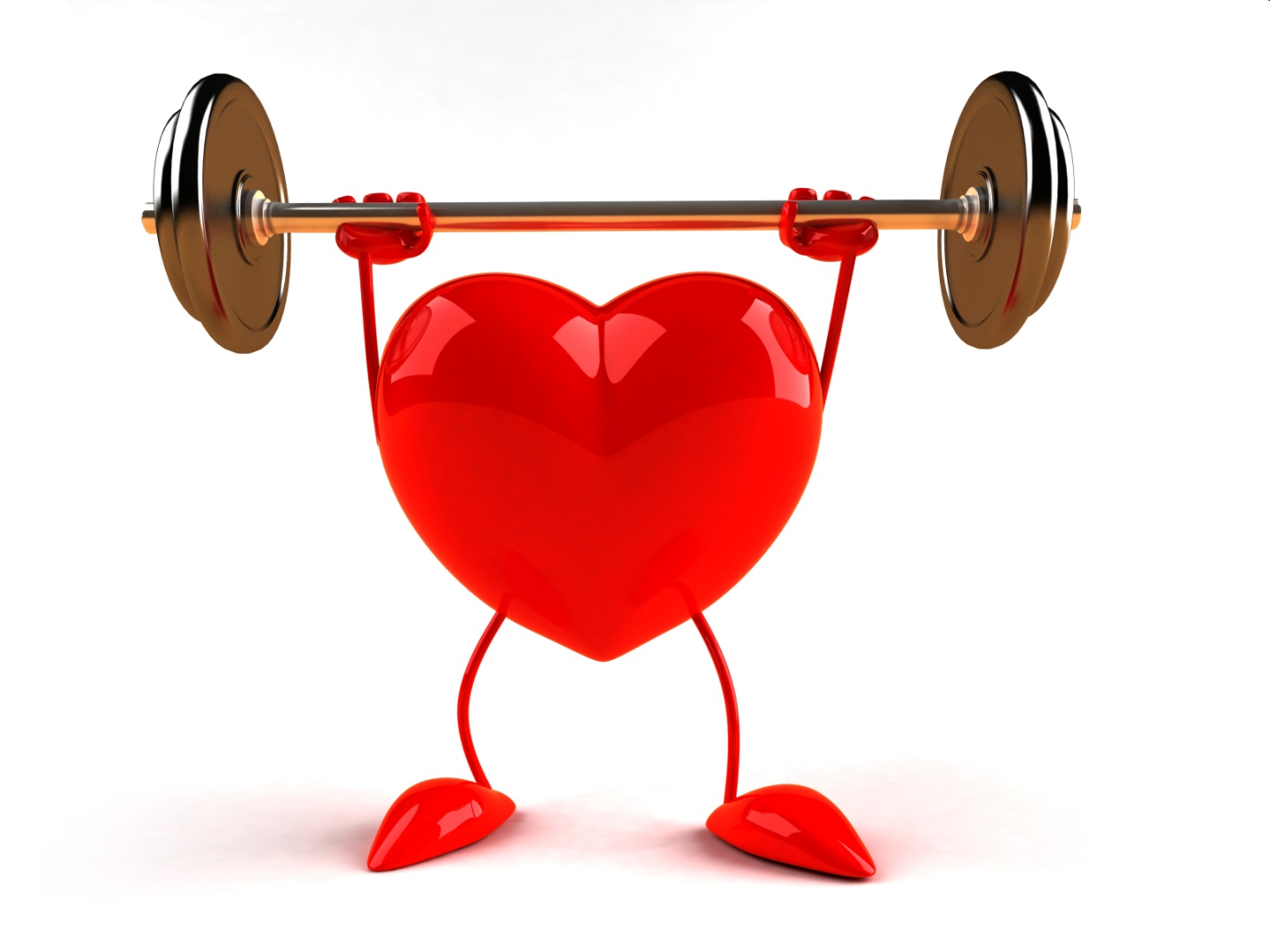